Chapter 10
Agenda:
Bellwork
Posters
Test Discussion
Notes
Chargaff analyzed the amounts of the four nucleotides found in DNA (Adenine, Thymine, Guanine, Cytosine) and noticed a pattern.
Bases
1.  The amount of  A, T, G, C varies from species to species2.  In each species, the amount of A = T, and the amount of G = C  ----   Base Pair RuleBases come in two types: pyrimidines (cytosine and thymine) and purines (guanine and adenine)
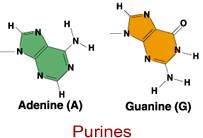 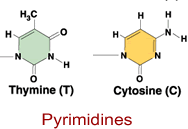 Rosalind Franklin
Rosalind Franklin and Wilkins spent time taking X-ray diffraction pictures of the DNA molecule in an attempt to determine the shape of the DNA molecule.
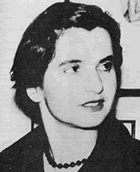 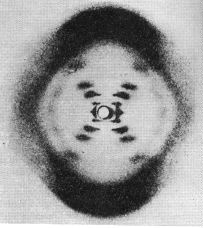 Watson and Crick  are credited with finally piecing together all the information previously gathered on the molecule of DNA. They established the structure as a double helix - like a ladder that is twisted. The two sides of the ladder are held together by hydrogen bonds.
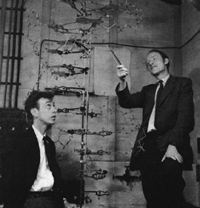 DNA
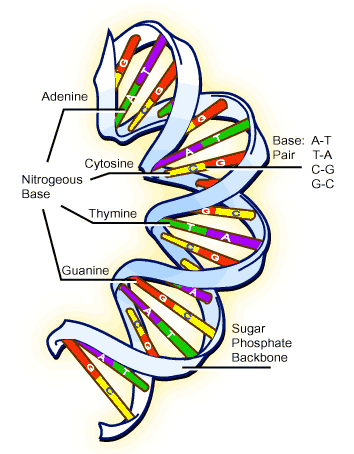 The sugar (deoxyribose) and phosphates make up the "backbone" of the DNA molecule.
DNA
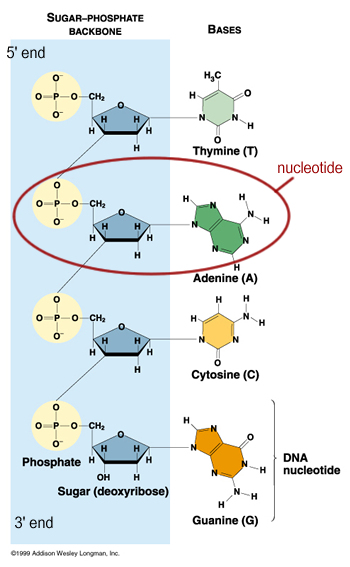 The phosphate is attached to the 5' carbon (the 5 is a number given to sugar molecules).
DNA
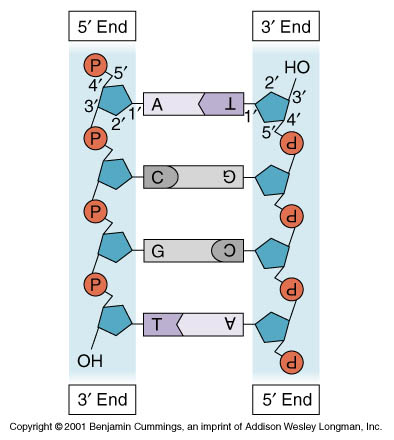 The DNA strand has a free phosphate on the 5' end, and a free sugar on the 3' end - these numbers will become important later.
DNA
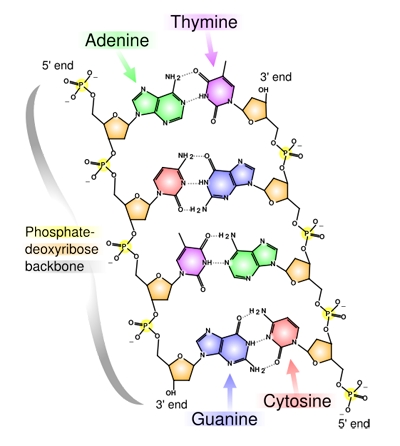 Adenine always pairs with Thymine
Guanine always pairs with Cytosine
DNA
Adenine always pairs with Thymine
Guanine always pairs with Cytosine

Side1:: A A T T G G C C A G A T A CSide2:: T T A A C C G G T C T A T G
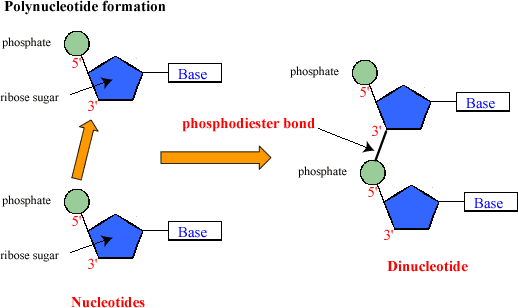 DNA
DNA is composed of subunits called nucleotides, strung together in a long chain -- Each nucleotide consists of: a phosphate, a sugar (deoxyribose), and a base
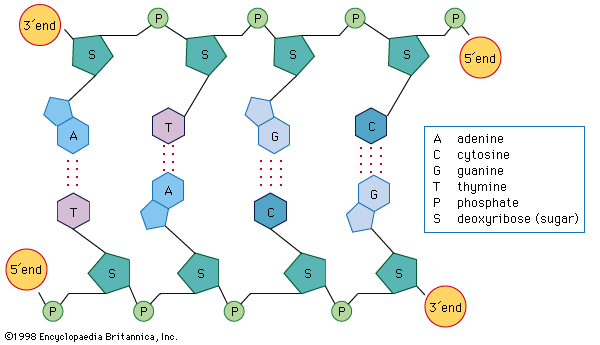 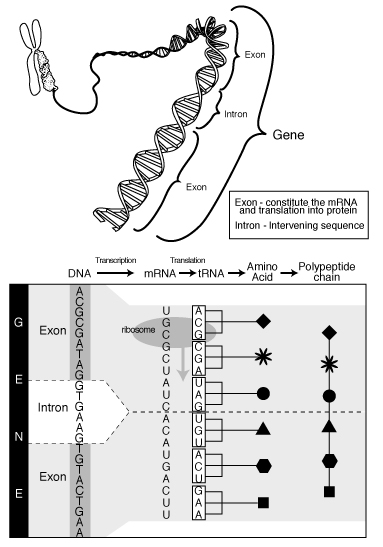 Genes specify a polypeptide (protein).
George Beadle’s Experiment showed that  mutated bread mold will fail to make a particular enzyme and will not grow on minimal medium  (“One Gene, One Enzyme Hypothesis”)
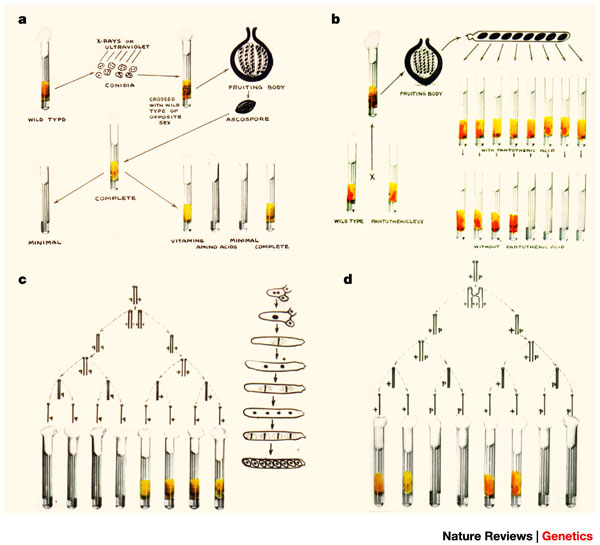 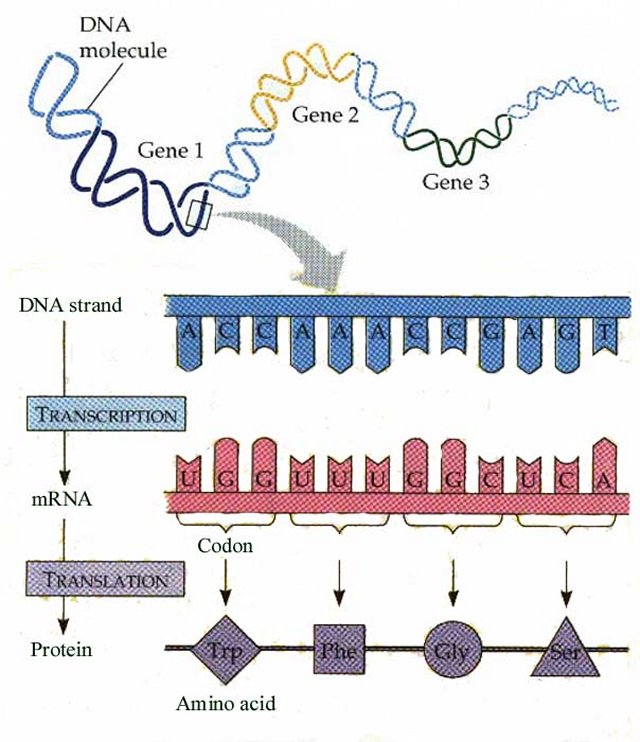 Conclusions:  A gene is a segment of DNA that specifies the sequence of amino acids in a polypeptide of a protein.  (This is the definition of a gene.)
Chromosomes are made of DNA 
Segments of DNA code for a protein 
Protein in turn, relates to a trait (eye color, enzymes, hormones.)
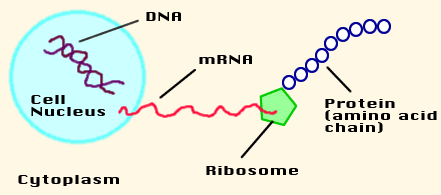 Bellwork
Watch the BrainPop video.  

http://www.brainpop.com/health/geneticsgrowthanddevelopment/rna/

Describe mRNA, tRNA, and rRNA.
16
How  Proteins are Synthesized from DNA 
1. DNA is transcribed into mRNA (messenger RNA)2. mRNA leaves the nucleus and travels to the cytoplasm3. Ribosomes in the cytoplasm use the code on mRNA to translate it into amino acids4. Amino acids form a chain - a protein
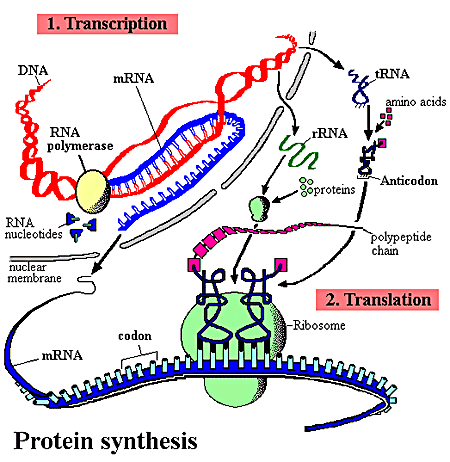 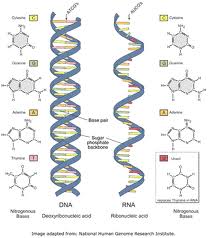 DNA							RNA
18
Codon
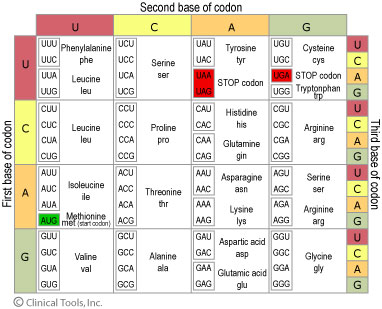 19
1.  Three bases in mRNA make a “codon” , also called a “triplet”2.  Each codon specifies a single amino acid (you will need a chart)
3.  Most amino acids have more than one codon (helps prevent effects of DNA mutations)4.  It is unambiguous (each codon has only one meaning)
5.  The code has start and stop signals.  (one start, three stops)6.  The code is universal – all living things share it (common evolutionary ancestors)
7.  We can move genes from one organism to another (use bacteria to make insulin) because it is universal.
20
RNA
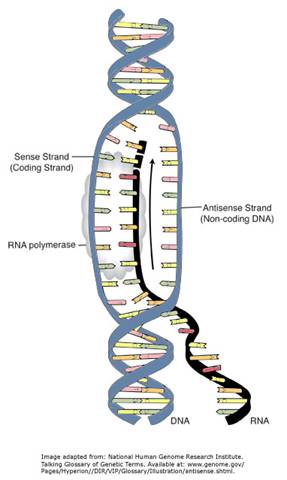 RNA is very similar to DNA with the following exceptions: 
it is single stranded 
it has uracil instead of thymine 
it has the sugar ribose, instead of deoxyribose
21
The base-pair rule is followed during transcription, except, instead of pairing thymine with adenine, when creating an RNA strand, uracil is used
   DNA Strand: 
   T G C A T C A G A RNA Strand: 
   A C G U A G U C U
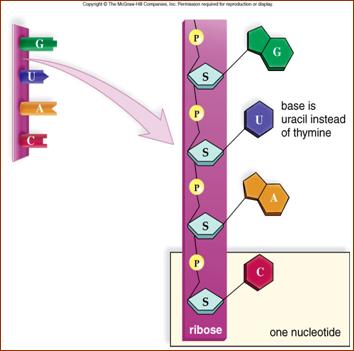 22
Transcription begins on the area of DNA that contains the gene. Each gene has three regions: 
1. Promoter - turns the gene on or off, defines the start of a gene2. Coding region - has the information on how to construct the protein3. Termination sequence - signals the end of the gene
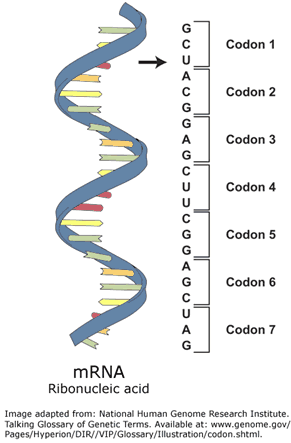 23
RNA Polymerase is responsible for reading the gene, and building the mRNA strand. It reads only the 3' to 5' strand. 
Introns – areas of the RNA that will not be expressed  (“junk DNA”) and are spliced out
Exons – areas of RNA that will be expressed

http://www.stolaf.edu/people/giannini/flashanimat/molgenetics/transcription.swf
24
Translation
The mRNA travels to the cytoplasm 
Amino acids exist freely in the cytoplasm, many of them you acquire from your diet
Each 3 bases (codon) translates to a single amino acid. 
The ribosome looks for the "start" codon - AUG, this is where the chain begins
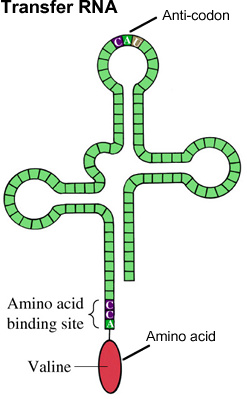 25
5. Transfer (tRNA), has an anticodon at one end and an amino acid at the other, it binds to a complementary codon.
6. Another tRNA reads the next codon, the amino acid attached to it binds with the amino acid on the previous tRNA using a peptide bond. The first tRNA falls off.
7. This process continues until the "stop" codon is reached.
8. The amino acid chain folds into a 3 dimensional structure, now a protein.That protein can be an enzyme, a hormone, etc.
26
http://www.stolaf.edu/people/giannini/flashanimat/molgenetics/translation.swf
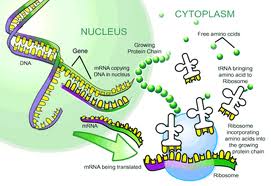 27
DNA Replication
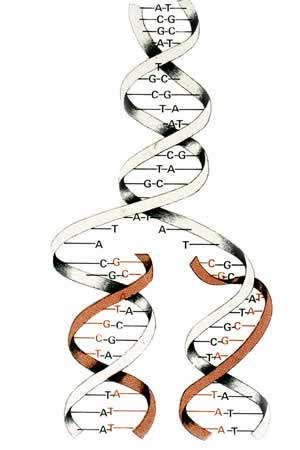 the process by which DNA makes a copy of itself
occurs during interphase, prior to cell division
28
DNA Replication
1. DNA helicase (enzyme) unwinds the DNA. The junction between the unwound part and the open part is called a replication fork. 2. DNA polymerase adds the complementary nucleotides and binds the sugars and phosphates. DNA polymerase travels from the 3' to the 5' end.  The DNA is called the template strand.
29
DNA Replication
3. DNA polymerase adds complementary nucleotides on the other side of the ladder. Traveling in the opposite direction. 4. One side is the leading strand - it follows the helicase as it unwinds. 5. The other side is the lagging strand - its moving away from the helicase (in the 5' to 3' direction).
30
Replication is called semi-conservative, because one half of the original strand is always saved, or "conserved"
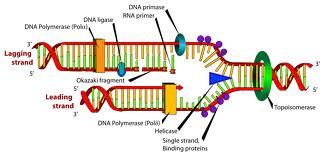 31
Problem: it reaches the replication fork, but the helicase is moving in the opposite direction. It stops, and another polymerase binds farther down the chain. 
This process creates several fragments, called Okazaki Fragments, that are bound together by DNA ligase.
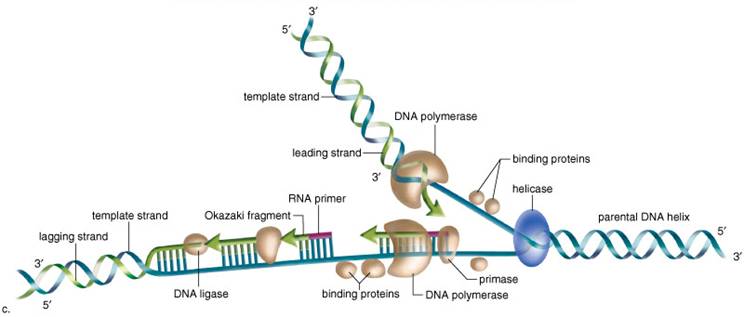 32
During replication, there are many points along the DNA that are synthesized at the same time (multiple replication forks). It would take forever to go from one end to the other, it is more efficient to open up several points at one time.
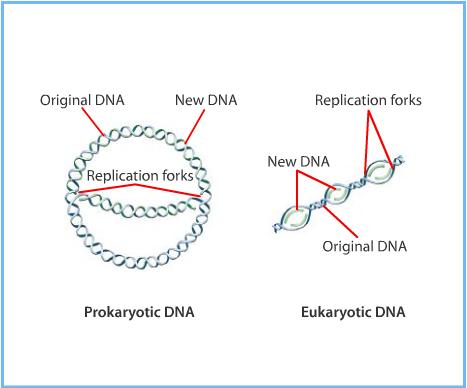 33
Replication Errors
can cause a genetic MUTATION
PROOFREADING by the polymerase prevents mismatches
DNA REPAIR ENZYMES can repair damaged DNA also
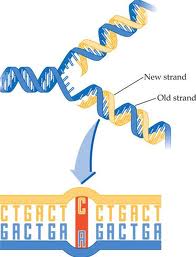 34
35